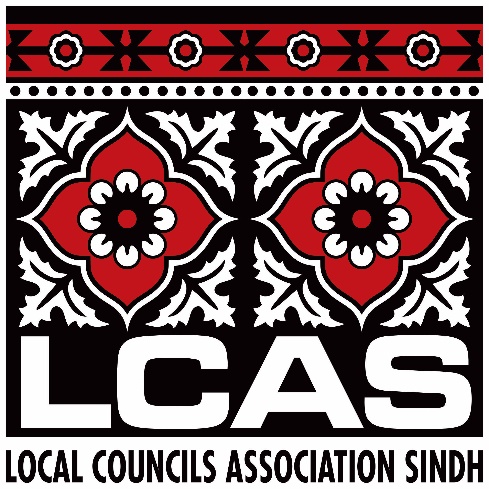 Local Councils Association Sindh (LCAS)
Role of Local Councils in Addressing POVERTY in SINDH, PakistanBy:Rani Baloch
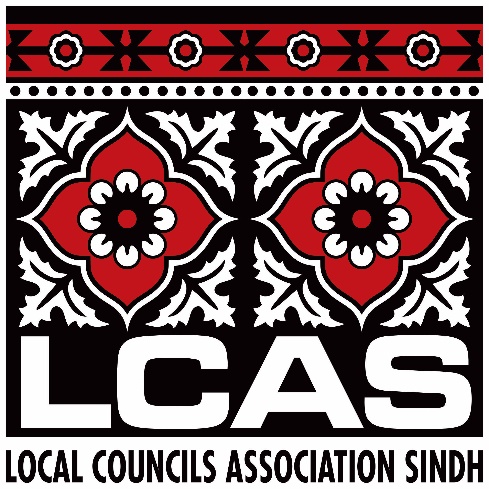 LCAS has been established in 2007 under the Societies Act XXI 1860 by a group of PHILANTHROPISTS. 
It is a non-governmental, non-profit and non-political organization. 
LCAS network spread in all 1270 Union Councils of Sindh.
LCAS registered office is in Karachi, Sindh province and a coordination office is @ Hyderabad & Sukkur, Sindh.
Introduction
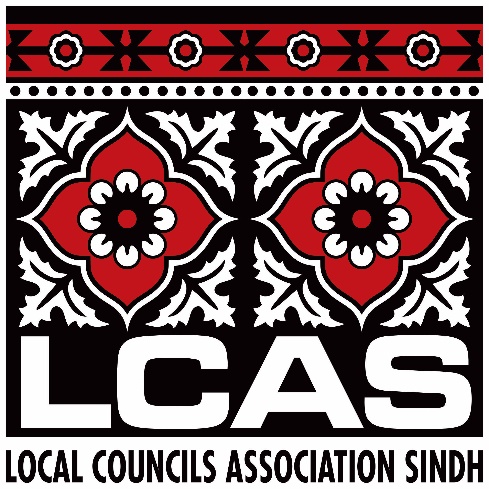 Increase the voices and effective participation of councilors and citizens in local government planning, development and decision-making within the framework of participatory democracy and an associative spirit.
Strengthen the functioning and capacity of local governments, and facilitate cooperation among all tiers for effective service delivery and developments by all levels of governments.
Encourage and facilitate joint actions to solve common issues and to promote the development of communities and the people
Support communities through different microfinance/microcredit initiatives to address poverty.
Establish and maintain good relations and ongoing liaison with Provincial and Federal Governments in the shared interests of all levels of government and the citizens of the Sindh.
Provide a united and influential voice in the representation of local governments’ interests on policies, legislation, plans, development programs and other measures affecting them.
Provide forums and other mechanisms for the sharing and exchange of expertise, knowledge, best practices and other resources locally, nationally and internationally.
Aims & Objectives
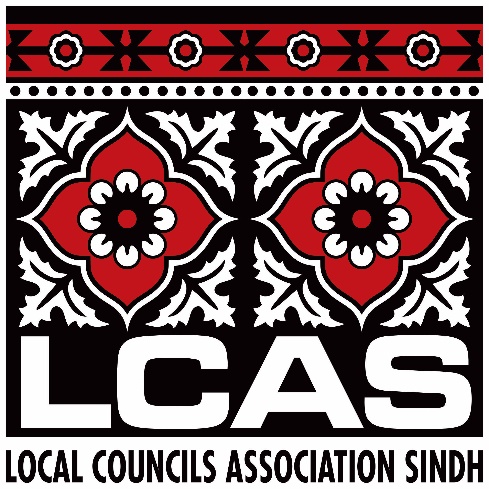 Area of OperationSindh Province, Pakistan
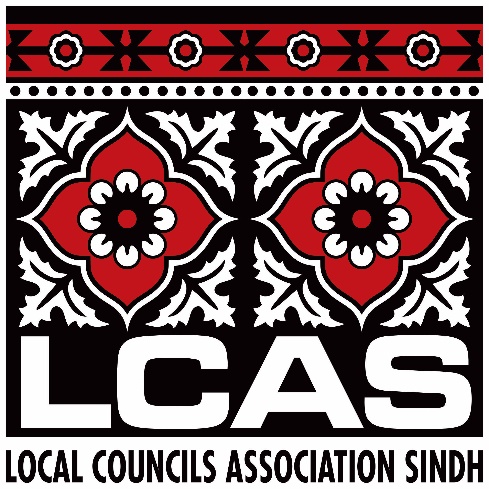 The Local Councils Association is managed by an experienced Board of Directors. 
LCAS have established network at each union councils level in Sindh
The Board meet every quarter and discuss activities, provides guidance and financially/technically support for the sustainability of the organization. 
LCAS plan quarterly activities and implement through support of voluntary networks all around Sindh.
LCAS Management Structure
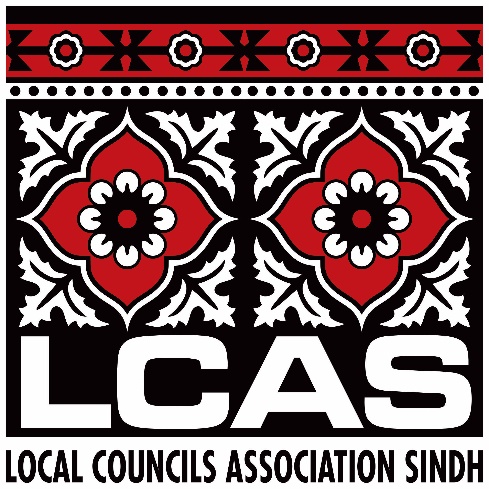 Local Councils Association Sindh    (LCAS)     Organogram
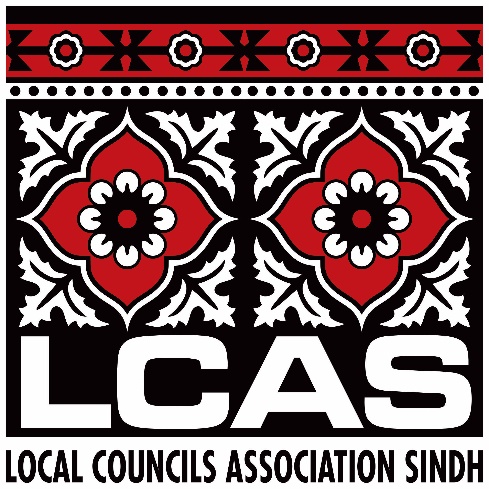 Emergency Response in Floods (2010)
LCAS have developed linkages with relevant Government agencies/departments, civil society organizations and closely worked with donors for the relief and rehabilitation of flood affected communities all around Sindh. 
LCAS established medical teams. 
LCAS established emergency health kiosks in camps of district Thatta, Badin & Mirpurkhas for 24 hours emergency medical services. 
LCAS had distributed medical supplies and other relief goods in the flood affected areas.
LCAS have rehabilitated around 124 schools, Basic Health Units & community centers in district Thatta after floods 2010. These rehabilitation activities have been conducted with the help of European Union (EU), United Nations Development Program (UNDP), DFID & Government of Sindh.  
                                                                                                                               Contd…….
LCAS Journey through Microfinancing
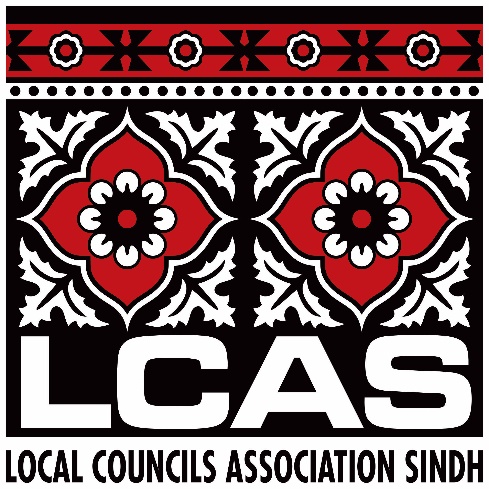 Emergency Response in Heavy Rain (2011)

LCAS have closely worked with donors (EU, UNDP, DTCE, DFID, GIZ) for identification of areas/villages for rehabilitation (construction of houses, latrines, sewerage lines) after floods and heavy rain in 2010/2011.
LCAS in Sindh are regularly supporting TMAs at local level for WASH and social mobilization of communities.
Cont…
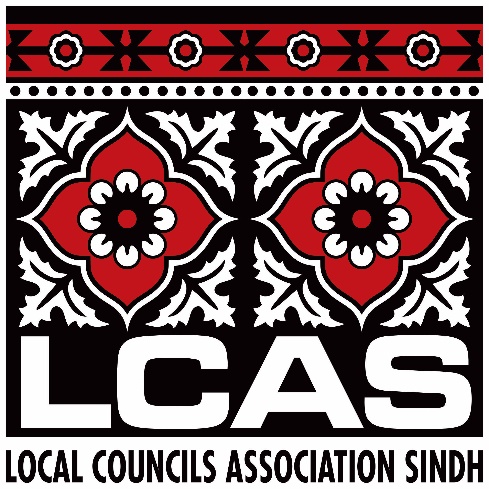 Tiers of Local Government
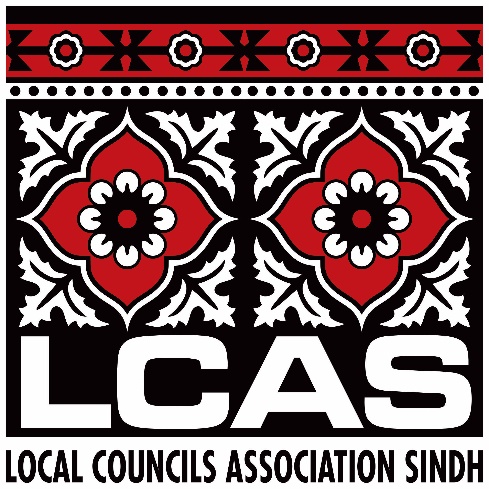 LCAS have established network of Union Councils consist of local councils elected representatives
LCAS have trained local level network
LCAS have networking with the Union, Tehsil & District level Local Government Administration
Since estabilishment in 2007, LCAS have resolved local level community related issues like water, sanitation, health, education & local governance related support to the rural masses.
LCAS have mobilized community for participation in local government elections & educated voters, especially female for local level participation as candidate.
LCAS have developed links of the local level council members with the Rural Support Programs (SRSO/NRSP/TRDP & others) in Sindh for micro credit/micro finance support
LCAS Networking in Sindh
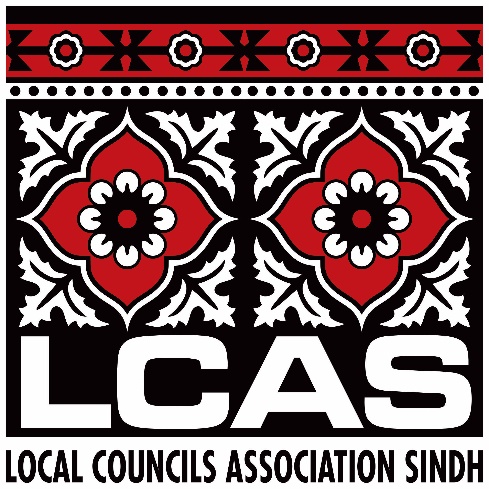 Providing food and medicines/health services in emergency.
Distribution of Laptops, incubators, sewing machines.
LCAS have mobilized communities and educated them for WASH activities in rural areas of Sindh.
LCAS is currently addressing poverty related issues with the help of/outsourcing through Rural Support Programs working in Sindh.
LCAS Poverty Eradication Related Initiatives
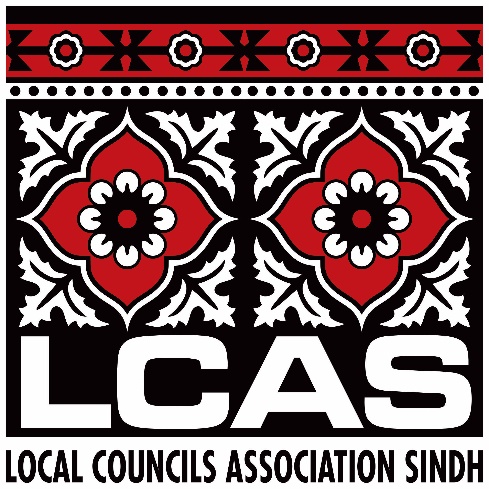 Microgfinance Challenges in Sindh, Pakistan
Non for Profit Organisations & Government/Private Financial Institutions are working in isolation in rural areas of Sindh. 
Public/Private Financial Institutions are giving less or no priority to rural downtrodden communities due to their chronic poverty and vulnerability. 
RSPs are giving priority but they have not sufficient funding to reach all poor areas in 24 rural districts of Sindh.
Products such as micro-insurance may be more necessary than microcredit to alleviate poverty in areas prone to natural disasters. 
It is important that banks understand that consumer protection and financial literacy are part of the investment, not an expense. 
                                                                                                        Contd…….
Microfinance Challenges in Sindh, Pakistan
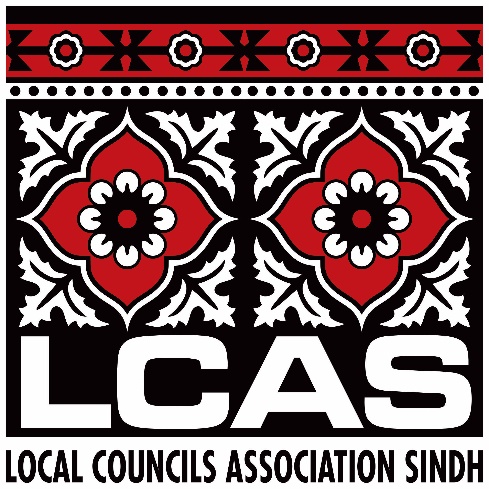 Aspirations of the Poor are growing, and as a result, they require loan and savings products to invest in education, healthcare and other safety nets.
The microfinance sector serves as a model and, in many ways, has created the foundation for future financial inclusion regulations.
There must be a paradigm shift – even though demand exists, financial institutions have fallen behind in innovating products to meet demand. 
Sharing knowledge and experience is important. There must be communication among all the institutions involved, and out ‐ sourcing should be encouraged when a particular institution cannot provide a needed product.
Challenges….
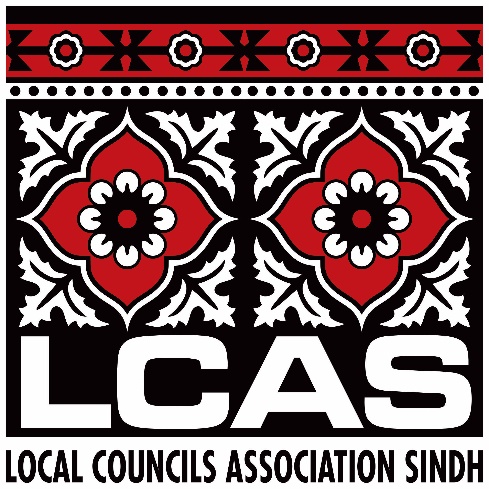 Islamic Micro-financing is a new paradigm for rural masses in Sindh.
Private & Public extensive Banking advocacy is required to achieve Islamic ways of micro-financing. 
Not for Profit Organisations are now using term of “Financial Rolling” in micro-finance sector, which is a positive indicator towards “No profit No loss’’ philosophy.
A joint venture of Public/Private & Not for Profit Organisations in Islamic Micro-financing is required. 
Strong Community Mobilisation is required for each and every micro-finance initiatives in rural setup. 
Local Councils Association in Sindh have network at each & every union council of Sindh. LCAS in joint venture can facilitate/implement social mobilisation activities 
Relaxed & easy to use financial rules will support to rural masses.
Recommendations
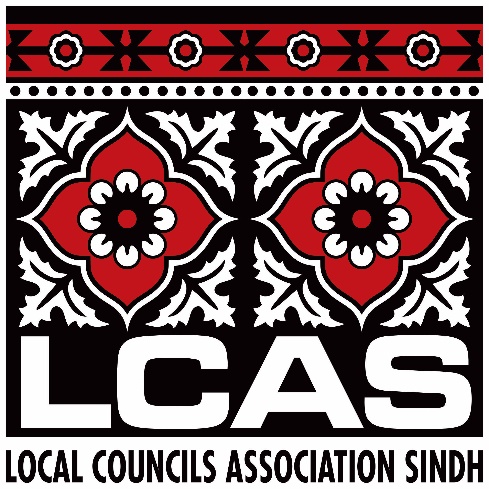 Agricultural microfinance must take into consideration the special circumstances affecting agribusiness, such as seasonal fluctuations in production, changes in food prices and problems specific to a given rural area. 
Effective financial service for small agribusiness requires specialized workable products, as well as client and risk assessment techniques that take into account the variegations of farming.
Governments and donors that aim to extend the outreach of financial services, particularly to remote and poor areas targeting the poorest women, should invest in the role out of CIF across the organized communities in Pakistan. 
Ensure sustainability of all micro-financial initiatives to get poor out of poverty and to achieve UN declared SDGs.
Recommendations
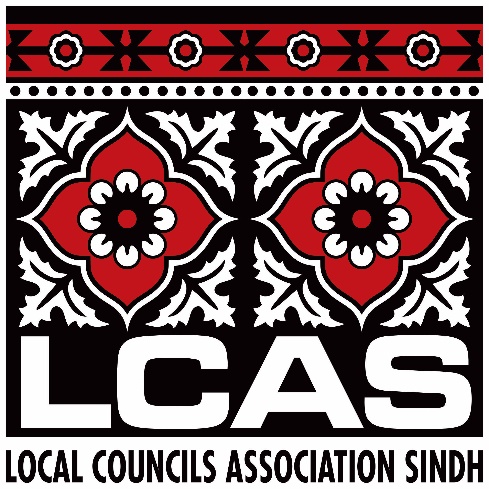 LCAS want to establish networking with the National/International microcredit/microfinance institutions to support poor masses of Sindh
LCAS will provide support/facilitate institutions/organizations through LCAS Union Councils level networks spread all around Sindh.
Way Forward…
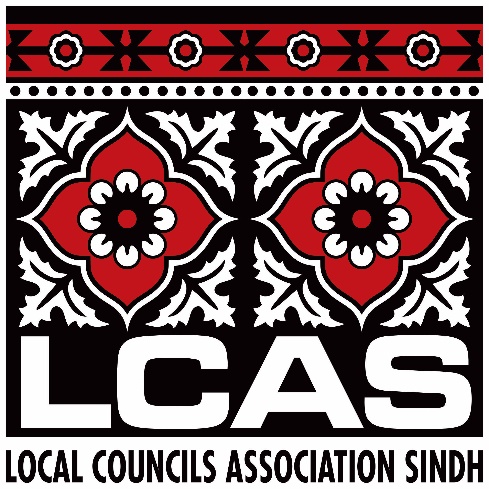 Thank You